Nabídka pokrmů z ryb v české gastronomii
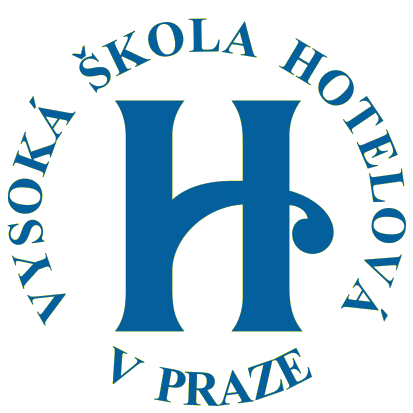 Ing. Martin Pop, Ph.D.
1
Obsah prezentace
Úvod
Projekt Ryba
Vlastní výzkum VŠH
Ryby v jídelních lístcích
Úpravy ryb
Ceny pokrmů z ryb
Závěr
2
Projekt „Ryba“
Projekt Kulturní tradice českého rybářství ve světle jejího využití v cestovním ruchu a krajinotvorbě. (https://ryba.czu.cz/cs) 

Analýza nabídky sladkovodních a mořských ryb v jídelních lístcích rybích restaurací na území České republiky. 

„Rybí restaurace“ = restaurace s více než 50% nabídkou pokrmů z ryb a mořských plodů v rámci celého jídelního lístku.
 
V letech 2019/2020 (březen 2020) bylo identifikováno 40 rybích restaurací.
3
Sladkovodní ryby:
kapr, pstruh, candát, sumec, úhoř, amur a ostatní.
Ostatní: štika, lín, siven, okoun nilský, tilápie, sumeček africký, maréna, jeseter, pangasius a tolstolobik.

Mořské (migrační) ryby a plody moře:
Losos a ostatní.
Ostatní + plody moře (měkkýši, korýši a ostnokožci): tuňák, makrela, halibut, pražma, treska, mořská štika, mečoun, hejk, mořský ďas, sleď, máslová ryba, žralok, platýs, mořský jazyk, krevety, humr, slávky, krab, mušle Svatého Jakuba, sépie, garnát, chobotnice a další.
4
5
6
7
8
9
Úprava pokrmů z ryb
Pečení, smažení, grilovaní, vaření a ostatní. 

Ostatní úpravy: syrová ryba, dušení, restovaní, pomazánka, uzení, kaviár, koktejl, salát, gratinovaní, sous vide a další.
10
11
12
13
14
G10 - Mediány cen rybích pokrmů dle druhu použité ryby
Zelený (2021)
15
Závěr
Relativně malý počet restaurací nabízejících více než 50 % pokrmů z ryb.
V nabídce rybích restaurací převažují ryby mořské a plody moře nad rybami sladkovodními.  (900:350)
Nejvíce zastoupenou sladkovodní rybou v jídelních lístcích byl kapr, pstruh, candát a sumec.
Nejčastější úpravou ryb je pečení.
Mezi nejdražší sladkovodní ryby patří candát s úhořem.
16
Děkuji za Vaši pozornost
17
Diskuze
Kontakt:

Ing. Martin Pop, Ph.D.
E-mail: pop@vsh.cz
Katedra ekonomie a ekonomiky
Vysoká škola hotelová v Praze 8
18